Развитие территориального общественного самоуправления 
и обеспечение эффективной «обратной связи» с жителями в Благодарненском городском округе на примере села Бурлацкое
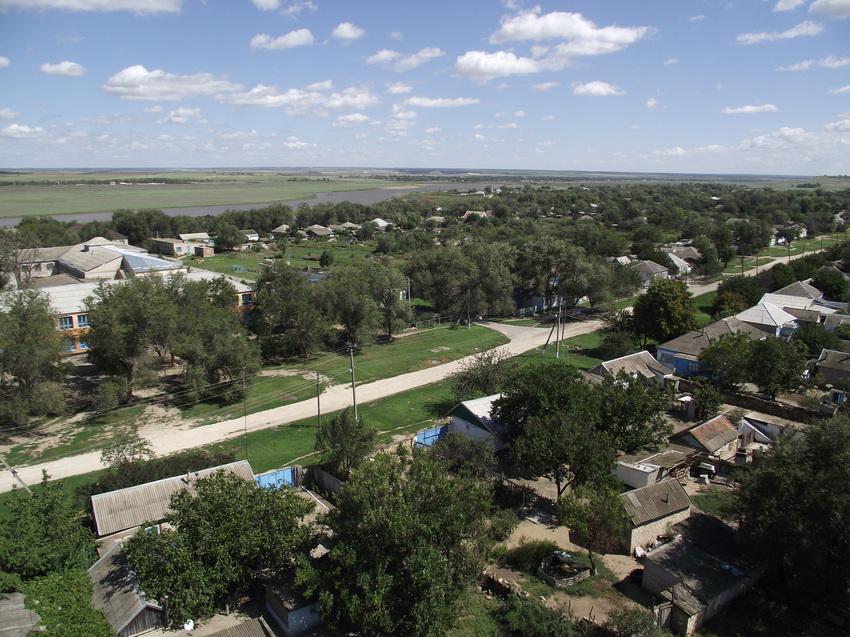 Название презентации
Ф.И.О.
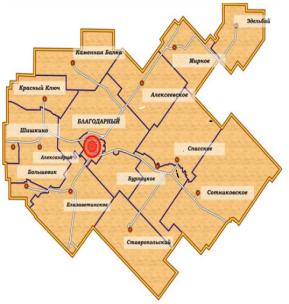 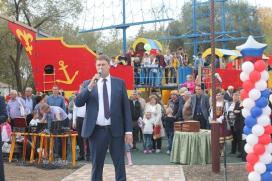 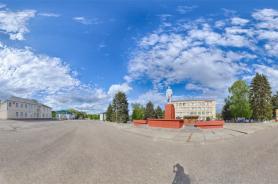 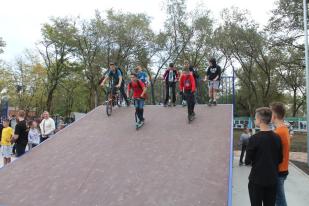 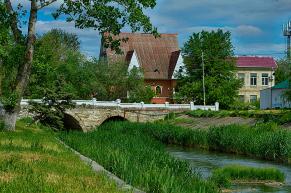 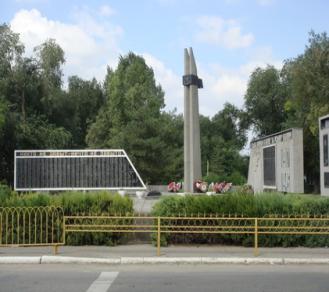 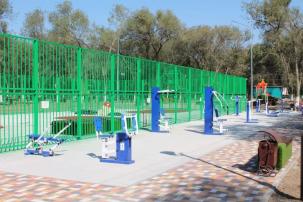 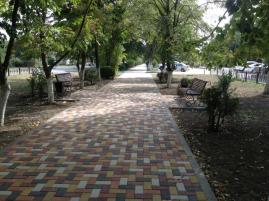 Общественное самоуправление 
в Благодарненском городском округе

В Благодарненском городском округе Ставропольского края зарегистрировано 59 органов территориального общественного самоуправления, из них 51 действуют в сельских поселениях, 8 органов территориального общественного самоуправления - в городе Благодарный. Общее число активистов-общественников, занятых в деятельности территориального общественного самоуправления в округе составляет 285 человек.
Представители ТОСов участвуют в работах по благоустройству, наведению санитарного порядка на своих территориях, не стоят в стороне при организации и проведении различных мероприятий и акций, досуга детей и взрослых, участвуют в общественных мероприятиях.  
В качестве лучших практик и положительного опыта по реализации мероприятий, направленных на развитие территориального общественного самоуправления на территории Благодарненского городского округа Ставропольского края, можно выделить село Елизаветинское, село Мирное, село Сотниковское, а также село Бурлацкое.
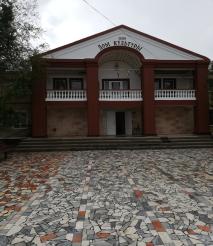 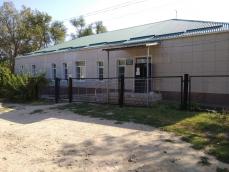 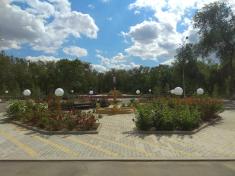 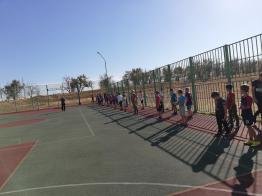 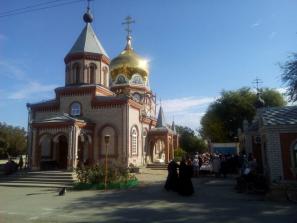 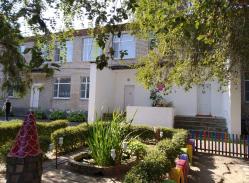 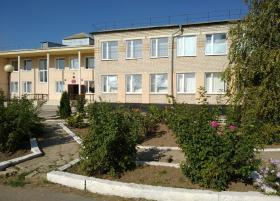 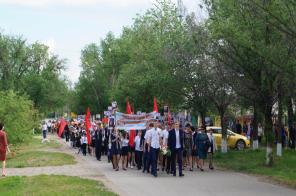 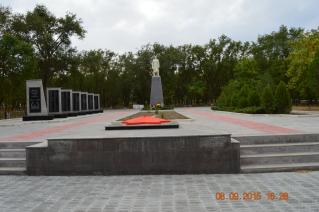 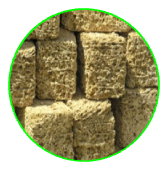 ООО «СМ»
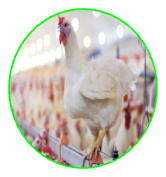 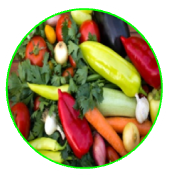 ЗАО «Ставропольский бройлер»
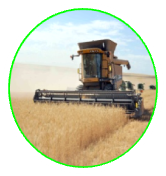 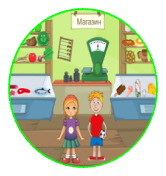 КФХ
На территории села Бурлацкое осуществляют свою деятельность: предприятие по добыче камня ООО «Стройматериалы», агропромышленное предприятие   ЗАО «Ставропольский бройлер – филиал Благодарненский» по производству мяса птицы, 14 крестьянских (фермерских) крупных и средних хозяйств, специализирующихся на выращивании зерновых, масличных и бобовых культур, развито овощеводство и торговля: в селе успешно работают  14 магазинов промышленных и продовольственных товаров.
Работают два детских садика,  средняя общеобразовательная и художественная школы, библиотека, врачебная амбулатория с дневным стационаром, Дом культуры, сберкасса, почта, филиал краевого центра социального обслуживания населения. 
В 1998 г. в селе вновь возвели церковь Святителя Митрофана в память о разрушенном в конце 60-х годов XX века пятикупольном храме.
Человек   славится  трудом,  
а  село - людьми!
Население села составляет 3172 человека.
В селе Бурлацкое 27 ноября 1974 года родился Герой Российской Федерации Д.М. Лисицкий.
Решением совета депутатов села было утверждено звание «Почетный гражданин села Бурлацкое».
Звания «Почетный гражданин села» удостоены:
Ефременко Нина Михайловна, старейшая учительница начальных классов с 37-летним стажем работы, отличник народного просвещения;
 Кисличенко Иван Алексеевич,  учитель ОБЖ с 45-летним стажем работы, майор запаса, отличник народного просвещения, председатель совета ветеранов села Бурлацкое.
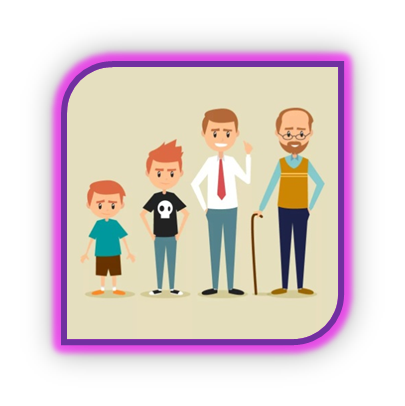 Формы проявления гражданской активности  
жителями села Бурлацкое
Одним из основных политических прав граждан является право участвовать в управлении делами государства, которое юридически обеспечивает включение граждан в сферу принятия и осуществления государственных решений, в сферу политики. 
Оно адресовано каждому гражданину  и закреплено в Конституции РФ.          
Конституционное право граждан на участие в управлении делами государства начинается на муниципальном уровне и требует от участников проявления  гражданских качеств личности.
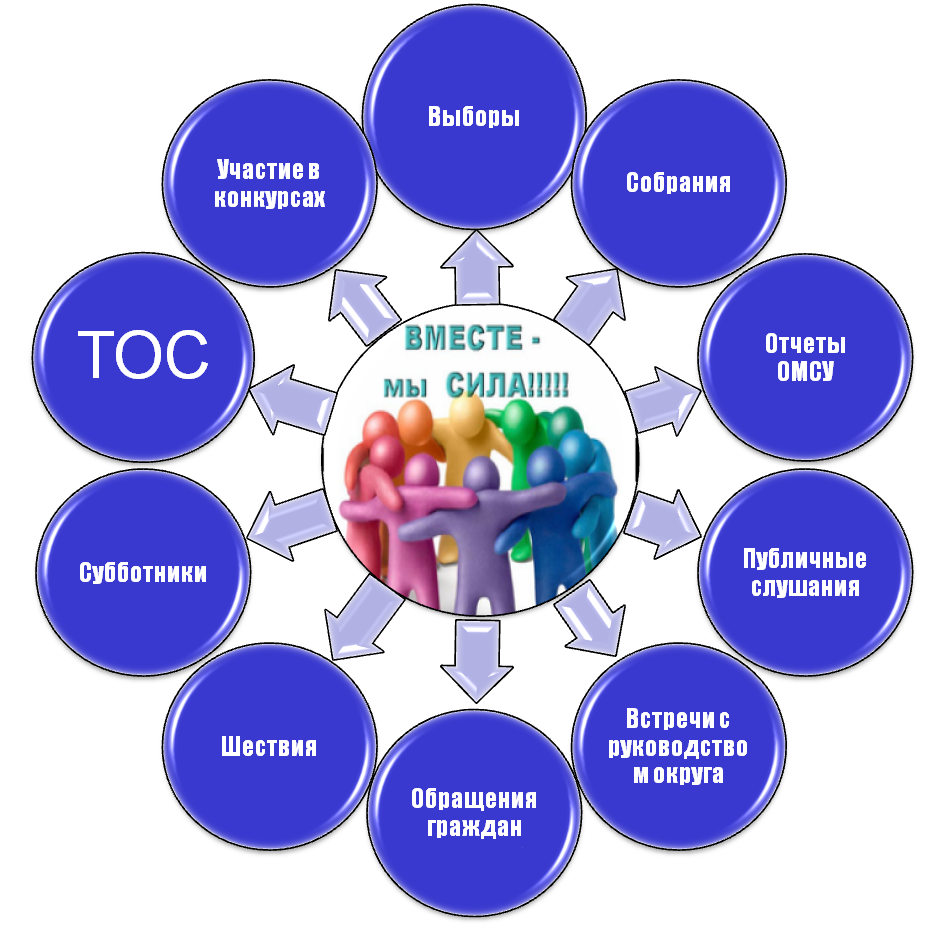 Алгоритм действий по внедрению  муниципальной практики, обеспечивающей посредством ТОСа эффективную обратную 
связь с населением
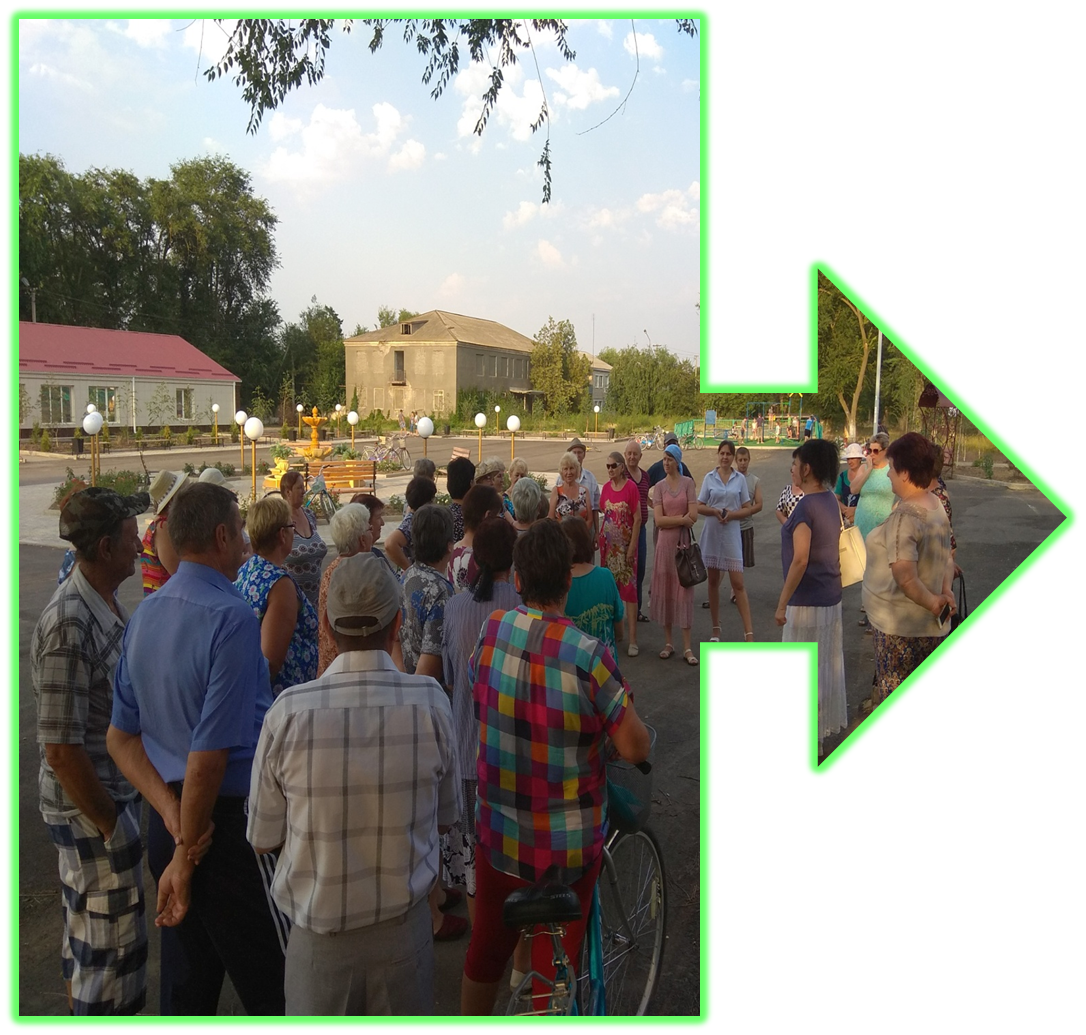 Наши 
главные советчики, вдохновители, помощники, соратники – жители села Бурлацкое. 

Неравнодушные, любящие своё село, 
с активной гражданской позицией, участвующие 
в управлении государством 
на муниципальном уровне
Собрания  граждан
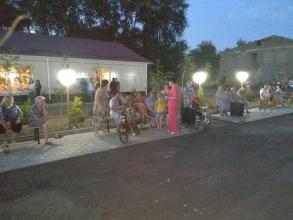 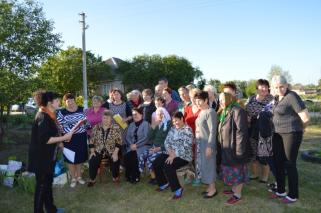 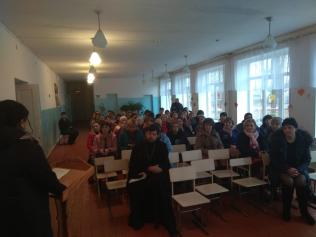 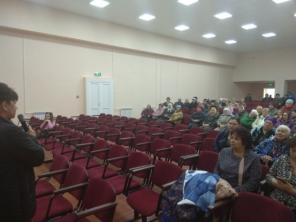 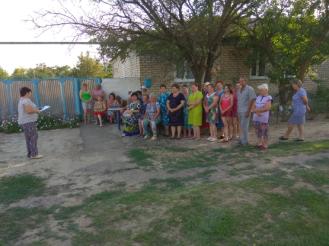 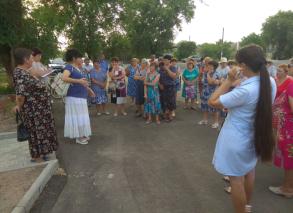 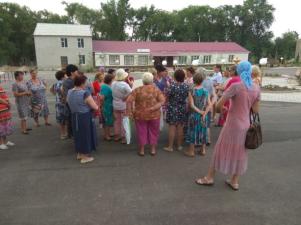 Собрания граждан
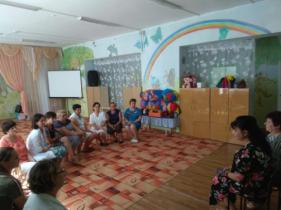 .
На собраниях  жителей села обсуждаются все волнующие граждан вопросы , иногда происходят очень горячие  споры, но всегда  важно услышать друг друга, проявив уважение к мнению каждого участника! Это  -  залог того, чтобы «обратная связь» действовала успешно!
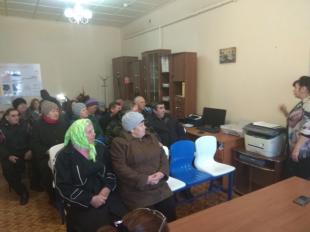 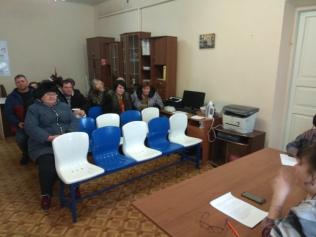 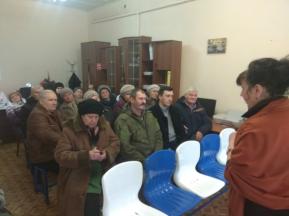 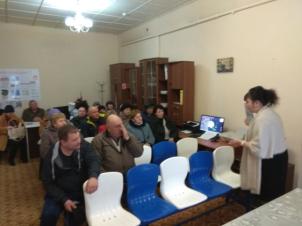 Собрания  граждан
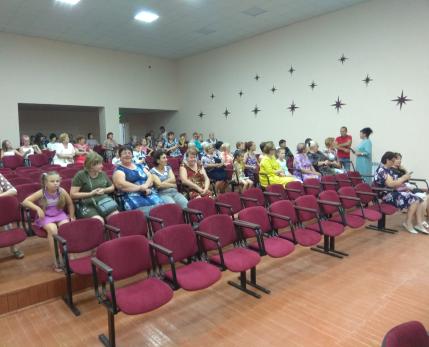 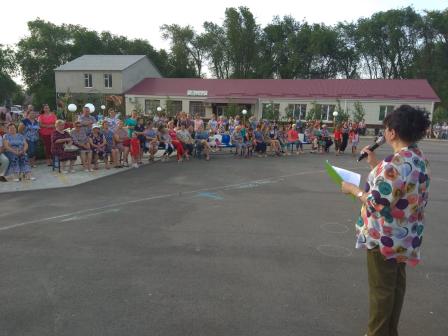 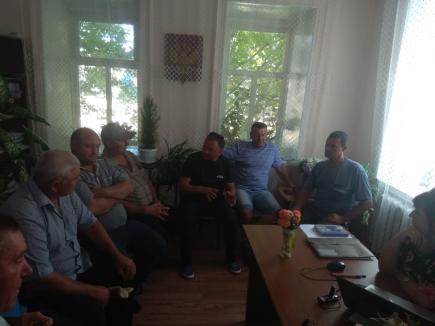 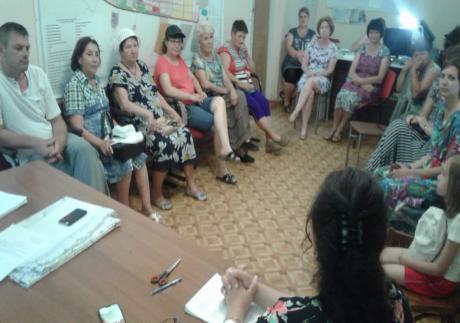 Жители села Бурлацкое всегда активно откликаются на все проводимые общественные мероприятия, сами инициируют их, участвуя в осуществлении местного самоуправления  как индивидуально, так и через ТОС «Бурлацкий».

СУББОТНИКИ
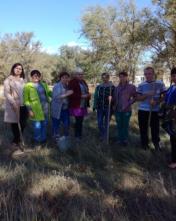 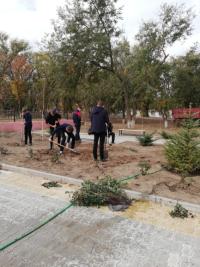 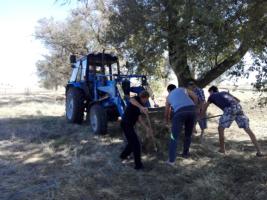 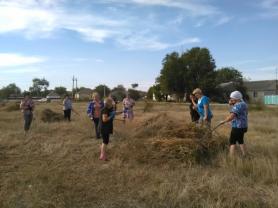 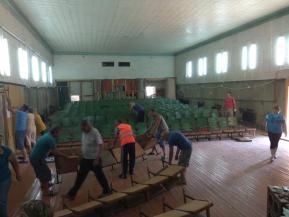 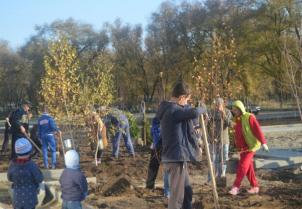 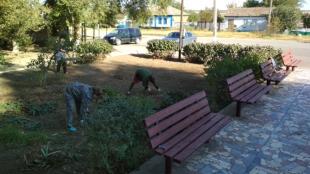 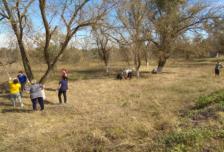 МАССОВЫЕ ШЕСТВИЯ.  С  2015 года в селе  возродилась славная традиция массовых шествий, приуроченных к празднованию Дня Победы, Дня скорби 22 июня. В авангарде  - всегда Бессмертный полк  односельчан, погибших на фронтах и умерших после 1945 года  участников  Великой Отечественной войны.
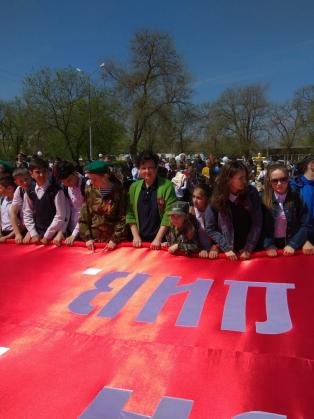 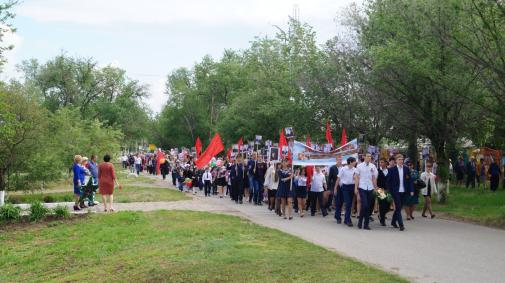 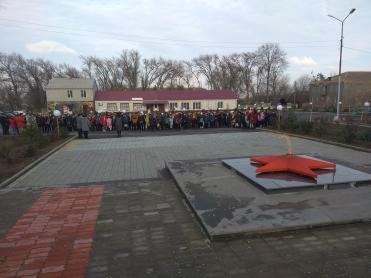 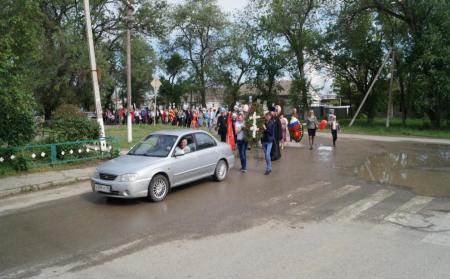 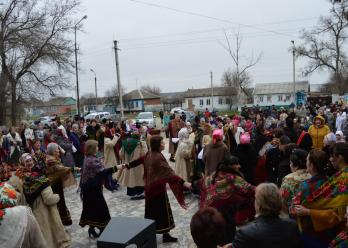 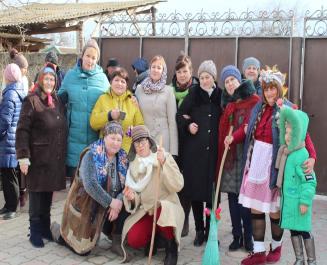 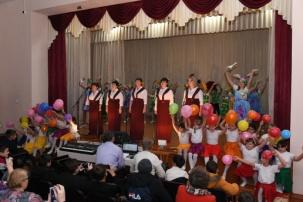 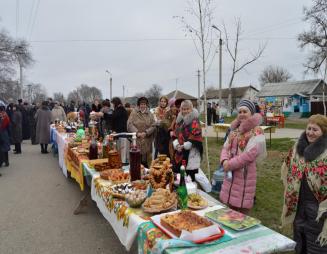 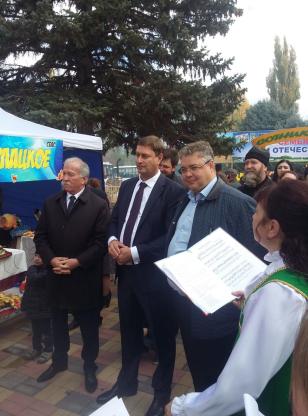 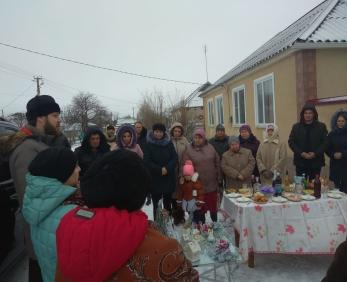 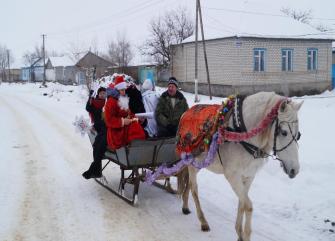 С 2017 года село Бурлацкое активно и успешно участвует в программе поддержки проектов, основанных на местных инициативах.       Уже благоустроена полноценная зона отдыха, полюбившаяся жителям села: с фонтаном, детской игровой площадкой, малыми архитектурными формами и обилием клумб и зеленых насаждений. Отремонтировано здание Дома культуры – внутри и снаружи. Ремонтируются дороги. Устанавливаются детские площадки.  На 2020 год запланирован ремонт стадиона и благоустройство прилегающей территории. И в трудах ТОС вместе с территориальным отделом – главные вдохновители всех созидательных моментов.
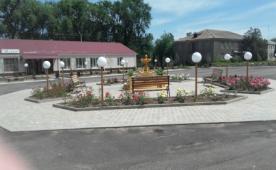 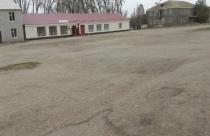 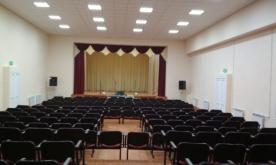 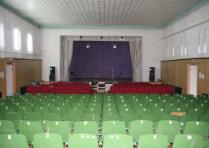 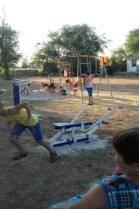 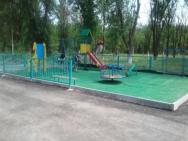 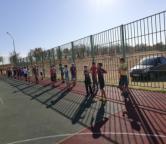 Обратная связь — это, выражаясь техническим языком, пропорциональность входящего сигнала выходящему импульсу.     
          Применимо к взаимоотношениям людей можно говорить о том, что любой наш поступок порождает эквивалентный ответ с внешней стороны. 
          Власть, которая стремится к открытости и налаживанию доверительных отношений с населением, должна выстраивать систему публичной работы. 
          Ежедневно мы  направляем свои силы на решение обозначенных жителями всех вопросов: как острых, так и рассчитанных на перспективу.  
           Мы стараемся дойти до каждого человека и отработать проблему до получения положительного результата. 
           Полезность власти состоит в том, чтобы при решении любых вопросов учитывалось мнение граждан, чтобы люди видели и чувствовали заботу о себе.
           Самое главное,  не отрываться от народа, а быть внутри него. Это залог успешной «обратной связи», а, значит, и развития территории для комфортного проживания в нем людей.
БЛАГОДАРЮ  
 ЗА    ВНИМАНИЕ!